Natalie M. LaPrade Maryland MedicalCannabis Commission
National Association of Unemployment Appeals Professionals (NAUIAP)

June 20, 2018

Joy A. Strand, MHA
Executive Director
MMCC Core Competencies
Licensing – ensuring that growers, processors, dispensaries, and independent-testing lab facilities are in compliance with COMAR 10.62
Registration – oversee the process or adding patients, caregivers, and providers to participate in the program. 
Compliance – team of inspectors ensures that facilities are adhering to the safety and security measures before initiating sales and during the operational stage.
Safety & Quality – Commission and ITLs work together to test product for potency and purity, stability, contaminants, the product’s cannabinoid profile, and other measures that provide consumer safety and confidence.
Legislative History
Legislative Timeline
2011 GA enacts Protection for use of medical cannabis for patients and recommending physicians
2012 3 bills introduced for medical cannabis. All 3 fail but set the precedent for 2013 legislative victories
2013 The GA created the MMCC for investigational use of medical cannabis
2013 Law expanded to include caregiver protection
2014 Legislation expands MMCC role to register physicians and conduct research for medicinal use cannabis
2015
2017
2013
2014
2011
2012
2013
2015
2016
2017
2015 Authorizes MMCC to license growers, processors, register ITL’s and inspect facilities
2015 MMCC receives high volume of applications
2016 Dentists, podiatrists and certified nurse midwives added to certified providers
2017 Prohibition of cannabis use in public
2017 December 1st  product became available and on the shelves for Maryland patients
December 1st, 2017
Product becomes available for 
Maryland certified patients
Commission Composition
Chairman – Brian Lopez 
Executive Director – Joy A. Strand, MHADeputy Director – Lori M. Dodson, M.S. MT(ASCP)


	Commissioners = 16

	12.1.17 Staff = 19

	6.15.18 Staff = 38
Qualified Patient, Certifying Provider or Caregiver
Patient & Caregiver Registration
Online registration – mmcc.Maryland.gov
Upload personal information and recent photo
MMCC issues unique identifier via email
Patient designates caregiver upon registration
Patient visits certifying provider who writes recommendation for patient via website
Patient may then purchase cannabis from Maryland licensed dispensary
Provider Registration
Be a licensed provider in good standing in Maryland
Physician, NP, Cert. Nurse Mid-Wife, Podiatrist, Dentist

Online registration – mmcc.Maryland.gov 

Renew registration every two (2) years

Specify conditions they will or will not certify for
Qualifying Medical Conditions
Severe or persistent muscle spams
Glaucoma
Post Traumatic Stress Disorder (PTSD) 
Any condition which is severe and for which other medical treatments have been ineffective
Cachexia 
     Anorexia
     Wasting syndrome 
     Severe or chronic 		pain 
     Severe nausea 
     Seizures
Maryland Patient Conditions
Data as of May 22, 2018
Limits on Medical Cannabis
Patients limited to a combination of 120 grams of flower or 36 grams of THC in a 30 day period
Certifications that are not used to obtain medical cannabis within 120 days of issuance become null and void.
Patient may only have 1 provider  and 1 written recommendation at a time 
Patient must renew certification by visiting a provider once per 365 days.
Patient/Provider Statistics
Statewide Cannabis Patient Statistics6.18.18
Registered Patients			44,241
Certified Patients				30,584

Registered Minor Patients	      		167
Registered Hospice Patients		163

Registered Caregivers			   2,539
Pending Caregiver			      437
  
Registered Providers			      929
Industry Categories
Grower – 14 licensed 

Processor – 14 licensed

Dispensary – 50 licensed (> 50 pending)

Independent Testing Laboratory (ITL) - 5
Medical Cannabis Products in MD
Flower/ Pre-rolls 
Extracts, Oils,  & Tinctures
Vape Cartridges
Capsules & Patches
Salves, Lotions, Ointments
Cannabis- infused edible food products ARE NOT approved in Maryland
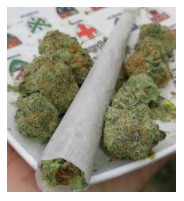 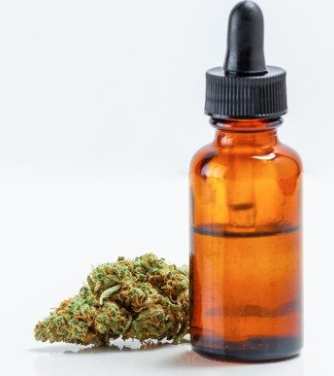 Pre-rolls
Tinctures
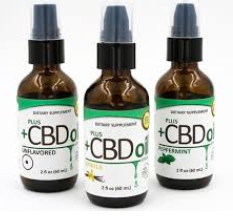 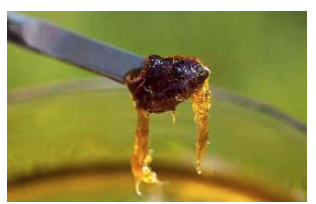 Extracts
Oils
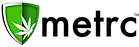 Purpose of METRC Software: Public Health and Public Safety
Metrc™ is a compliance management solution used by regulatory bodies for the oversight of the cannabis industry. 
Metrc is a cloud hosted on-line software tracking & reporting system. 
MD licensed medical cannabis businesses are required to track and report supply chain activities from ‘seed to sale’.
https://www.metrc.com
METRC™
Total tracking of cannabis;  immature plant finalized product sale
Integrated with MMCC Registry to track the amount of medical cannabis per patient
Facility reports –  transfers, transactions, testing procedures per facility 
Testing results recorded in Metrc
Control product recall by placing administrative holds 
Real-time transaction oversight
Industry must document activity in METRC for state regulatory purposes
Maryland Medical Cannabis SalesDec 2017 – May 2018
Flower (pounds)		            		    2,570		   	    

Infused Products (each)	    		202,611			

Transactions 				    		      532,408		

Sales in $$						     $ 27,926,422
Any Questions?joystrand@Maryland.gov410.487.8050
Note: The information presented here are for informational purposes only and not for the purpose of providing legal advice. You should contact your attorney to obtain advice with respect to any particular issue or problem.